EconomicsBell WorkWednesday,May 10th
EconomicsChapter 12, Section 1
Gross Domestic Product & Growth
National Income Accounting
A system economists use to collect and organize macroeconomic statistics on production, income, investment, & savings.
Used to monitor the U.S. economy, the government uses this data to determine economic policies.
The most important data economists analyze is Gross Domestic Product (GDP).
GrossDomesticProduct
Gross Domestic Product:
The dollar value of all the final goods and services produced within a country’s borders in a given year.
GrossDomestic ProductDefining GDP
But first, let’s get some vocabulary out of the way …

Final Goods & Services:
Products sold to consumers.

Intermediate Goods:
Products used in the production of final goods.
GrossDomestic ProductDefining GDP
One method used to calculate GDP is to estimate the annual expenditures on four categories of final goods & services:
Consumer goods
Durable Goods & Nondurable Goods
Business goods & services
Government goods & services
Net exports
Exports minus imports
GrossDomestic ProductExpenditureApproach
Durable Goods:
Those goods that last for a long time, such as refrigerators & cars.

Nondurable goods:
Those goods that last a short period of time such as food & shoes.
GrossDomestic ProductExpenditureApproach
GrossDomestic ProductExpenditureApproach
Another method calculates GDP by adding up all the incomes in the economy.
GrossDomestic ProductIncomeApproach
GrossDomestic ProductIncomeApproach
In theory, calculating GDP with the income approach & expenditure approach should give us the same total.
There are usually differences because of errors in the underlying data.
Economists who work in the federal government take those differences into account.
To get an accurate result, they determine GDP by both approaches, compare the two totals, & make adjustments to offset the differences.
GrossDomestic Product
Why are imports not included in gross domestic product?
CHECKPOINT QUESTION
In order for economists to understand what is really going on in an economy, they distinguish between two measures of GDP:
Nominal
Real
Nominal GDPversusReal GDP
Nominal GPD is measured in current prices.
The problem with nominal GDP is that it does not account for the rise in prices.
Even though your output might be the same year to year, the prices won’t be and the nominal GDP would be different.
To solve this problem, economists determine Real GDP, which is GDP expressed in constant, or unchanging, prices.
Nominal GDP
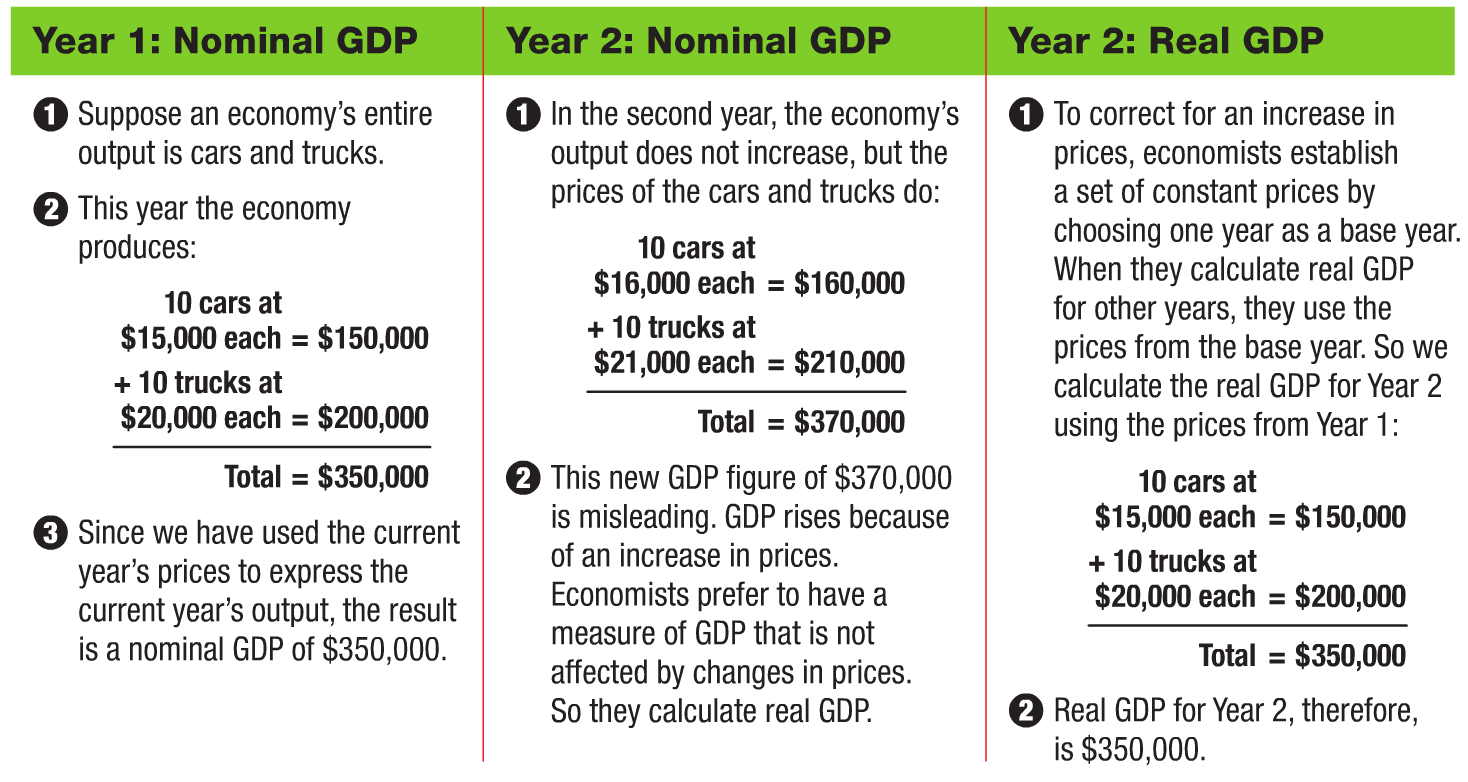 Real GDP
Constant prices are calculated using a base year.
GDP does not include:
Nonmarket Activities
goods & services people make/do themselves
Underground Economy
black market activities & people paid “under the table” without being taxed
Negative Externalities
unintended economic side effects, like pollution, are not subtracted from GDP
Quality of Life
a high GDP does not necessarily mean people are happier.
LimitationsofGDP
While GDP is the primary measure of income & output, other measures focus on specific parts of the economy.
Other Output&Income Measures
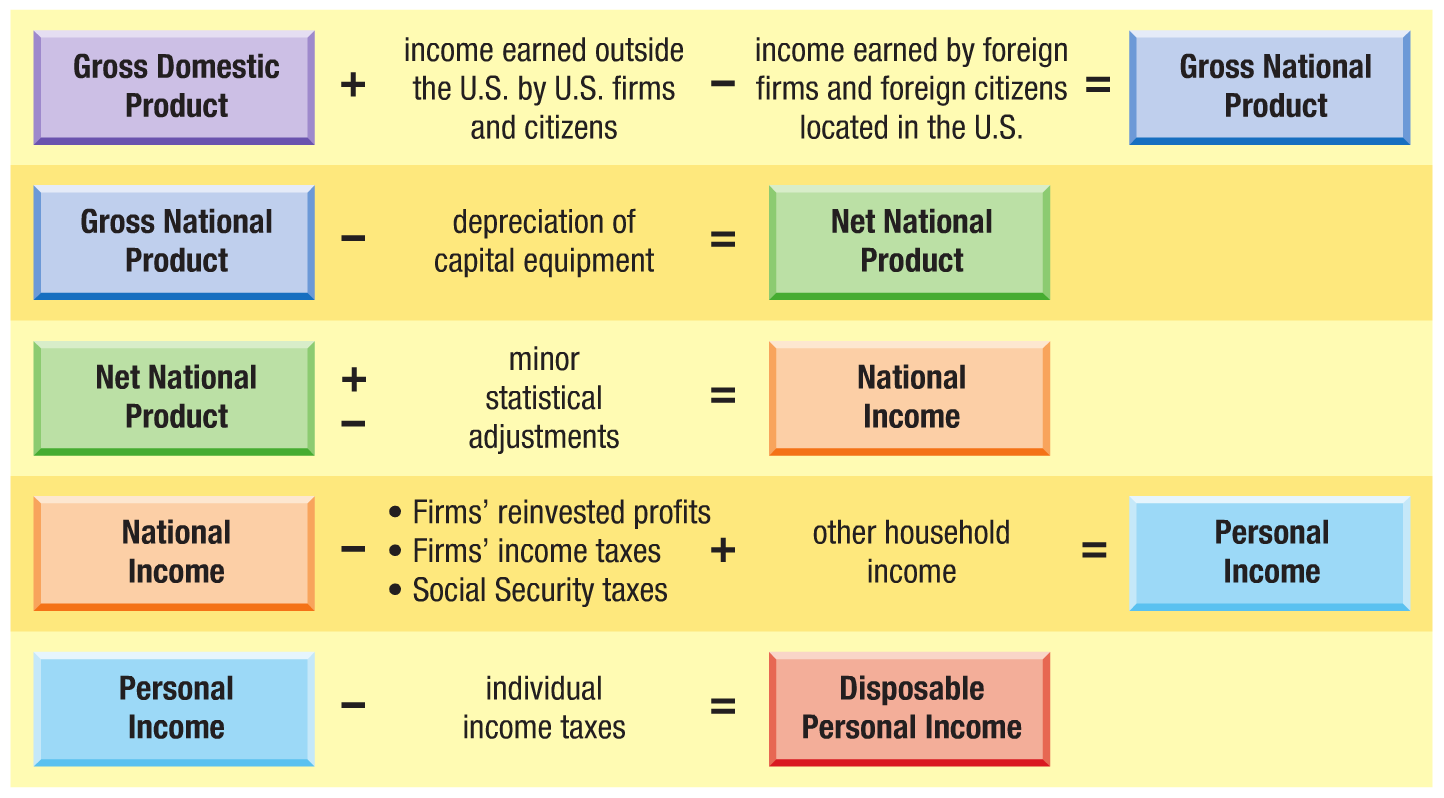